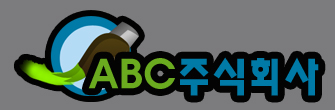 Post Personal Computer
목차
포스트 PC
1
포스트 PC의 종류
2
포스트 PC의 성장률
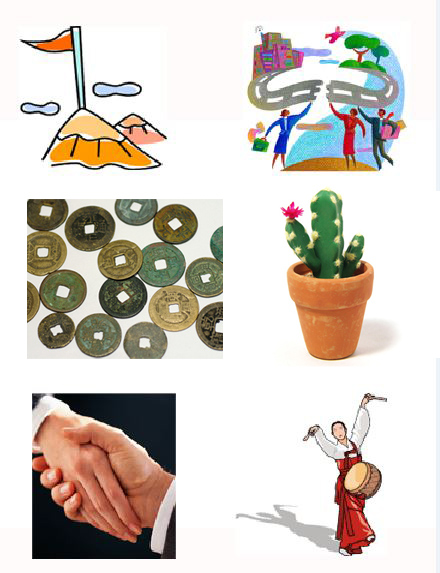 3
포스트 PC의 분류
4
2
포스트 PC
Next Generation PC Standardization
WSN(Wireless Sensor Network)
TC32(Communication Network and Systems Interconnection)
TG11(Computer Supported Telecommunication Applications)
포스트 PC의 의미
개인용 컴퓨터 시대 이후의 차세대 정보 기기
인터넷을 축으로 한 네트워크의 급속한 발전으로 다양한 형태의 정보 교환 도구와 기술을 갖춘 포스트 PC 등장
3
4
5
6